Фестиваль жестового пения «Поющая тишина»
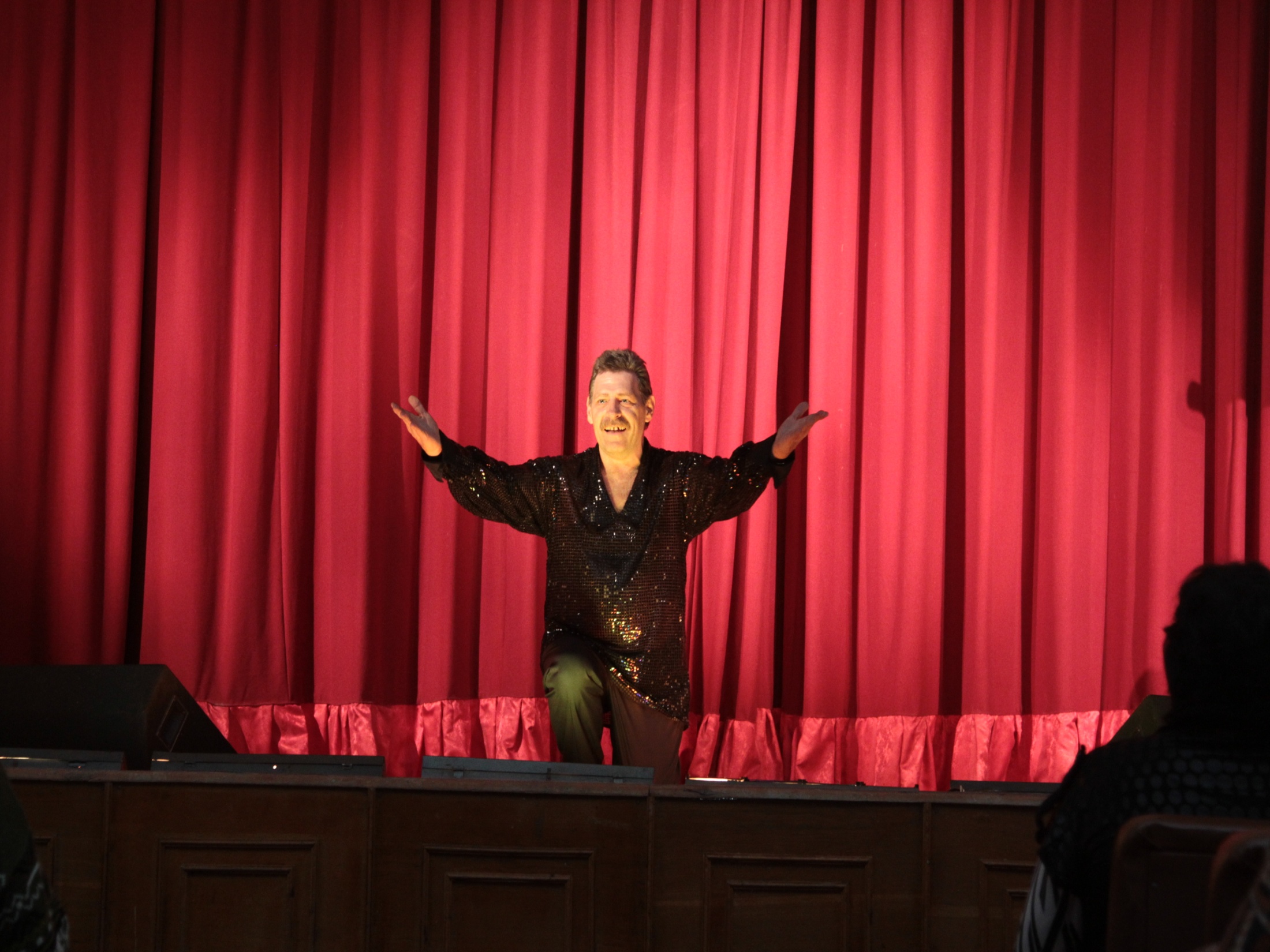 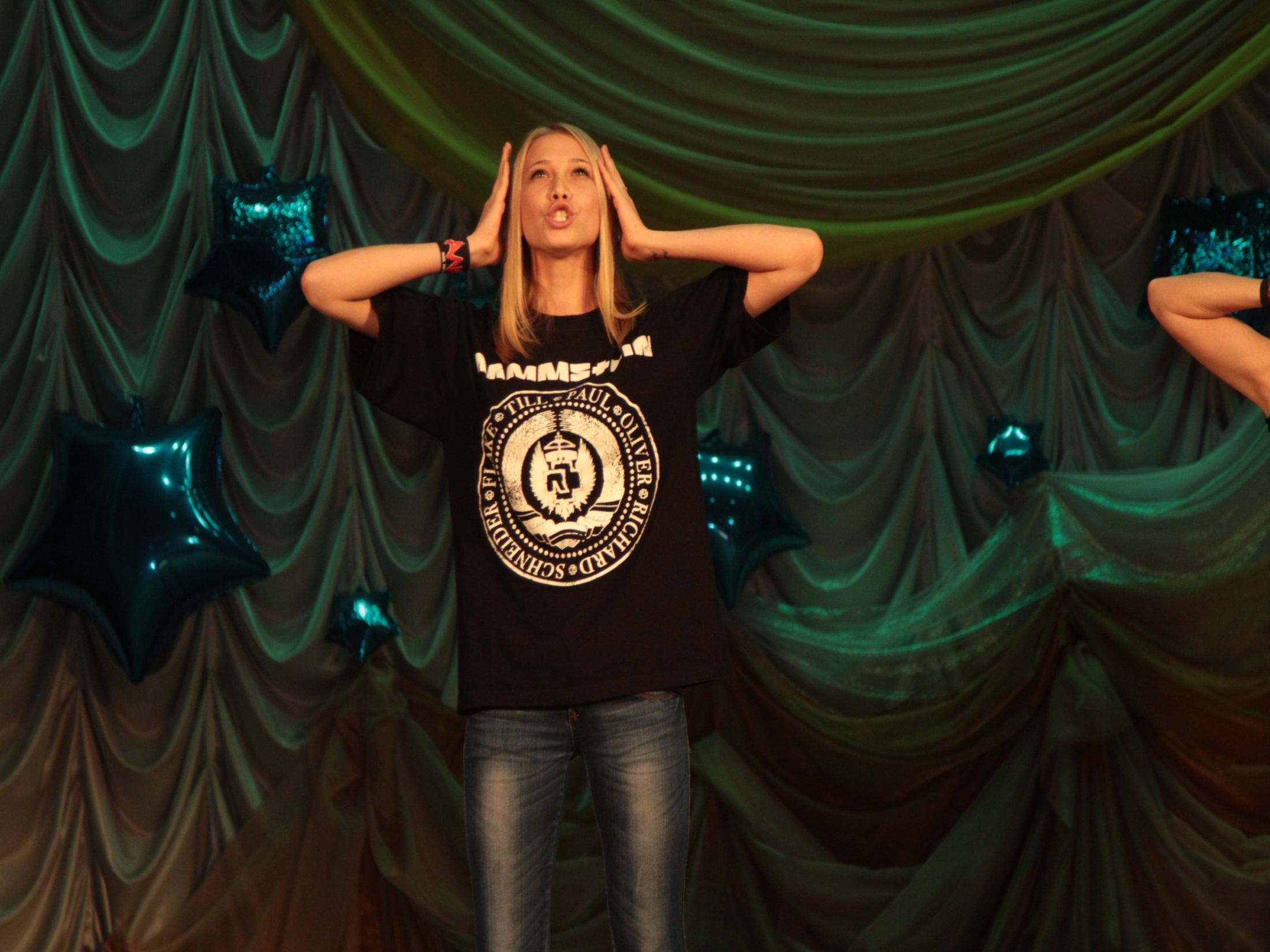 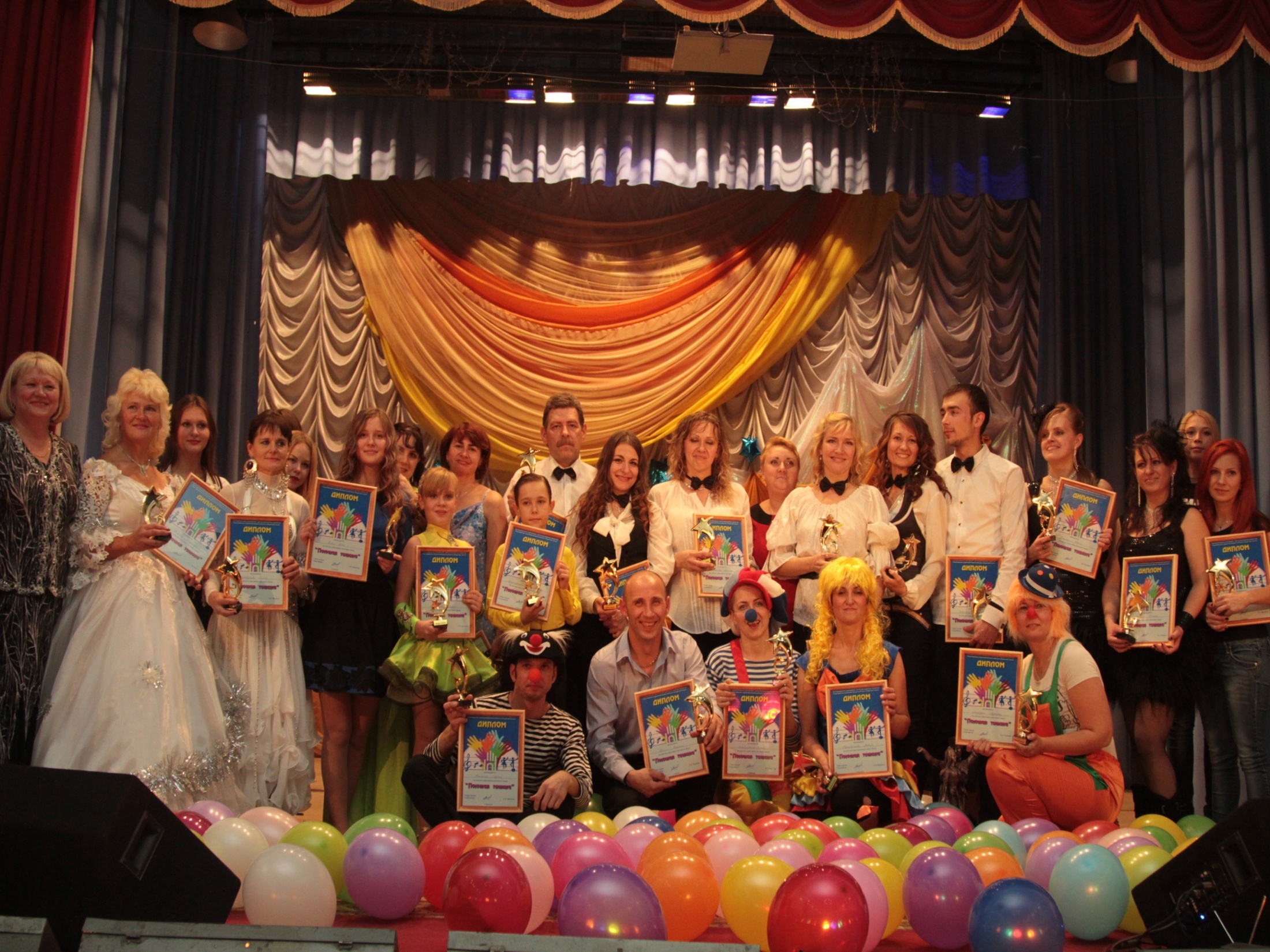